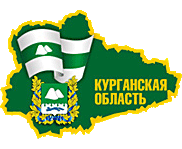 Направления работы 
по организации 
исследования
качества образования
на 2016 - 2017 годы
08 ноября 2016 года
ИСПОЛНЕНИЕ ПЕРЕЧНЯ ПОРУЧЕНИЙ ПРЕЗИДЕНТА РФ
Подпункт «а» пункт 1 перечень поручений Президента Российской Федерации от 2 января 2016г. №Пр-15ГС
Правительству Российской Федерации:
а) разработать комплекс мер, направленных на систематическое обновление содержания общего образования на основе результатов мониторинговых исследований и с учетом современных достижений науки и технологий, изменений запросов учащихся и общества, ориентированности на применение знаний, умений и навыков в реальных жизненных ситуациях.
        
        Распоряжение Федеральной службы по надзору в сфере образования и науки«Об утверждении графиков проведения мероприятий, направленных на исследование качества образования на 2016 – 2017 годы» от 30.08.2016г. №2322-05 с внесенными изменениями от 21.10.2016г. №2733-05 (график проведения мониторинговых исследований качества образования на уровнях НОО, ООО и СОО; график проведения НИКО на уровнях НОО, ООО и СОО; график проведения ВПР на уровнях НОО, ООО и СОО)
Информационное  обеспечение
ГРАФИК МЕРОПРИЯТИЙ
Информационное  обеспечение
ГРАФИК МЕРОПРИЯТИЙ
Информационное  обеспечение
ОСНОВНЫЕ ПОДХОДЫ К РАЗРАБОТКЕ ВПР - 11
Цель проведения ВПР ‒ обеспечение единства образовательного пространства Российской Федерации и поддержка реализации Федерального государственного образовательного стандарта за счет предоставления организациям, осуществляющим образовательную деятельность единых проверочных материалов и единых критериев оценивания учебных достижений по учебным предметам.
Информационное  обеспечение
ОСНОВНЫЕ ПОДХОДЫ К РАЗРАБОТКЕ ВПР - 11
1. Назначение ВПР
ВПР-11 предназначена для итоговой оценки учебной подготовки выпускников, изучавших школьный курс данного предмета  на базовом уровне. 
2. Документ, определяющий содержание ВПР:
Федеральный компонент государственного образовательного стандарта среднего (полного) общего образования по предмету, базовый уровень (приказ Министерства образования России от 05.03.2004г. № 1089). 
3. Время выполнения работы – 90 минут.
Информационное  обеспечение
ОСНОВНЫЕ ПОДХОДЫ К РАЗРАБОТКЕ ВПР - 11
4. Уровни сложности заданий:
базовый уровень  (порядка 60% от максимального балла) повышенный уровень (порядка 40% от максимального балла)
5. Формы заданий – с кратким и развернутым ответом (используются модели, не предназначенные для бланковой технологии). Использование контекстных заданий и дополнительных справочных  материалов.
Содержание – наиболее значимые элементы содержания всех разделов предметного курса.
Количество заданий – до 20 заданий в варианте.
Информационное  обеспечение
ВПР – 11 ПО ИСТОРИИ
Проверка групп умений:
овладение школьниками базовыми историческими знаниями,
опыт применения историко-культурного подхода к оценке социальных явлений, 
умение применять исторические знания для осмысления сущности общественных явлений, 
умение искать, анализировать, сопоставлять и оценивать содержащуюся в различных источниках информацию о событиях и явлениях прошлого. 

Содержание: 
история России с древнейших времён до наших дней и истории родного края. (Знания по всеобщей истории проверяются в работе только в контексте истории России)
знание учащимися истории, культуры родного края.
Информационное  обеспечение
ИСТОРИЯ И КУЛЬТУРА РОДНОГО КРАЯ
ПРИМЕРЫ ЗАДАНИЙ
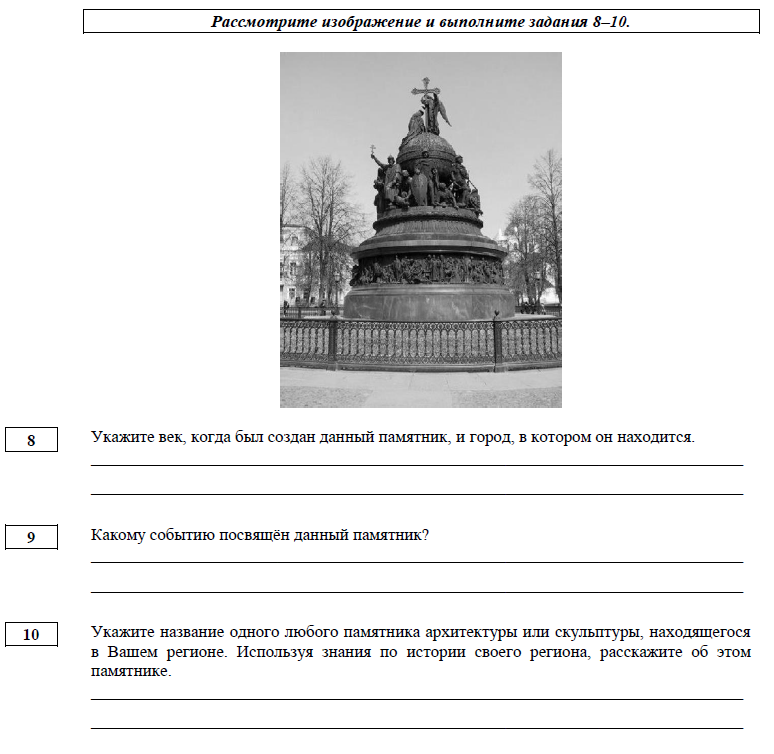 Информационное  обеспечение
ВАРИАТИВНОСТЬ ЗАДАНИЙ
ПРИМЕРЫ ЗАДАНИЙ
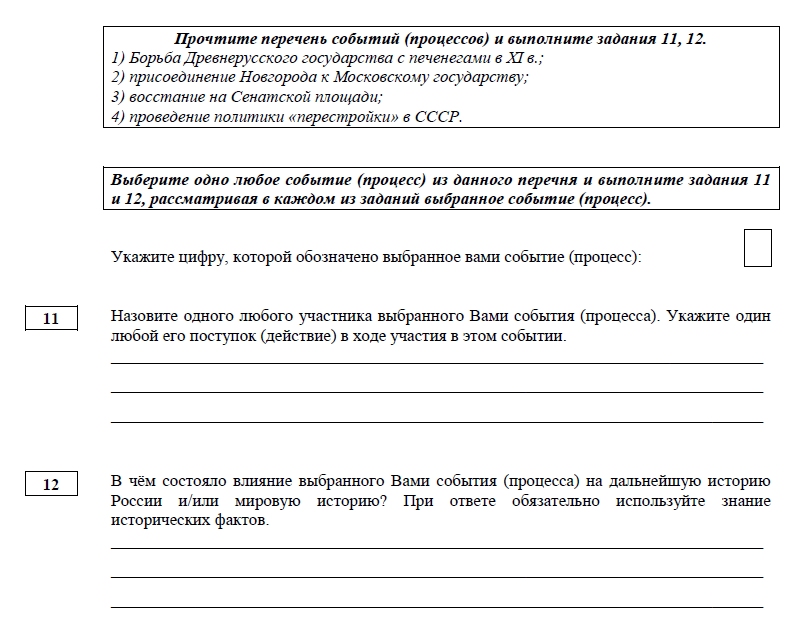 Информационное  обеспечение
ПУБЛИКАЦИЯ ДОКУМЕНТОВ
Публикация документов, регламентирующих разработку ВПР-11 по пяти предметам:
Описания всероссийских проверочных работ
Кодификаторы проверяемых элементов содержания и требований к уровню подготовки выпускников
Образцы всероссийских проверочных работ
       ! конец ноября 2016 года, сайт ФГБНУ «ФИПИ»

Содержание ВПР не требует организации специальной подготовки!
Информационное  обеспечение